June 2020
Backward compatible EHT trigger frame
Date: 2020-06-01
Authors:
Slide 1
Ming Gan, Huawei
June 2020
Background
In 802.11ax, trigger frame was proposed to solicit the uplink MU PPDU (HE TB PPDU)
Synchronize the stating time of all the uplink sub-PPDUs
Align the ending time of all the uplink sub-PPDUs
Provide the transmission parameters for each uplink sub-PPDU, e.g., RU allocation, MCS
802.11 be introduces new bandwidth, new stream number
All of these new factors may change the trigger frame
In this contribution, we discuss a possible backward compatible EHT trigger frame design
Slide 2
Ming Gan, Huawei
June 2020
Recap
HE trigger frame is shown as below
Common Info field and a list of User Info fields
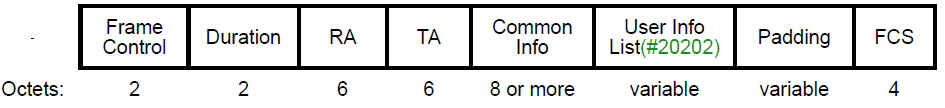 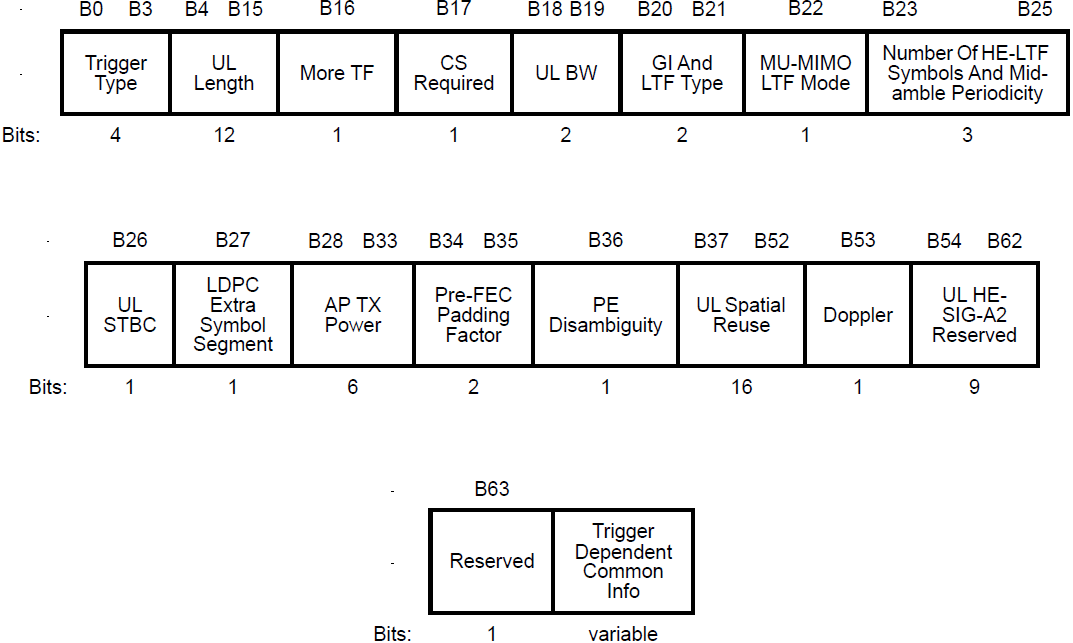 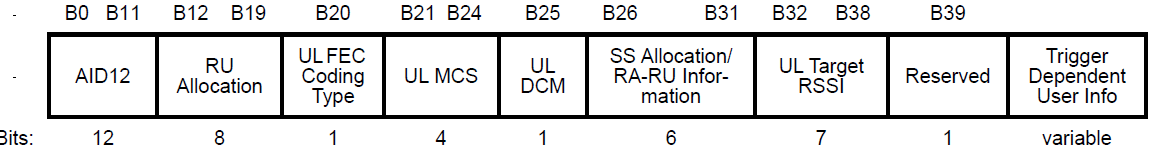 Slide 3
Ming Gan, Huawei
June 2020
Backward compatible
In 802.11ax, we already have the following trigger types
For the same trigger function, it is better to reuse the exiting trigger types
No need to add the new trigger types just because of new bandwidth and new stream number
Can be used to solicit the mixed UL PPDU from HE STA and EHT STA
We will discuss the backward compatible design from
Common Info field in the trigger frame
User Info field in the trigger frame
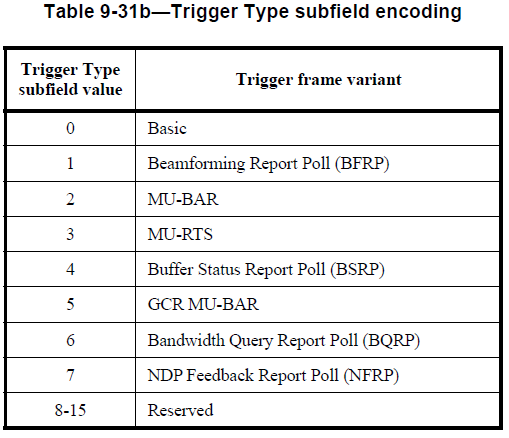 Slide 4
Ming Gan, Huawei
June 2020
Common Info field in trigger frame
The following subfields in the Common Info field need extension because of the new features in EHT
UL Bandwidth 
Number of EHT-LTF Symbols And Midamble Periodicity extension
UL Spatial Reuse…
The following fields may be added to the Common Info field for the mixed transmission
EHT/HE indication per segment, like 80 MHz
Puncture info
All of the above fields could be put in a special User Info field，like special STA Info field of puncture info in NDP announcement frame
Transparent to HE STA
Or we can reuse reserve bits in the Common Info field
But some of them may already be used for implementation 
The reserved bits may not be enough
Slide 5
Ming Gan, Huawei
June 2020
User Info field in trigger frame
The following subfields in the User Info field may be impacted by the new features in EHT
RU allocation subfield 
SS allocation subfield
However, there is only one reserved bit in User Info field. From the philosophy of design, it is better to keep it.
We propose to have a special User Info field to divide the User Info fields into two categories
Keep the existing 8-bit RU allocation subfield, and add MRU mode and large RUs to 7-bit table (refer to appendix)
RU allocation subfield in the 1st part indicates a RU within or larger than primary160 MHz 
RU allocation subfield in the 2nd part indicates a RU within or larger than second 160 MHz
…
…
User Info 2
User Info 1
User Info X
Special User Info
User Info X+2
User Info X+1
User Info X+n
The second part, the assigned RU is within or larger than secondary 160 MHz
The first part, the assigned RU is within or larger than primary 160 MHz
Slide 6
Ming Gan, Huawei
June 2020
Summary
We propose a backward compatible EHT trigger frame by adding a special User Info field
No need double the existing trigger types
Can be used to solicit UL mixed PPDU transmission from HE STA and EHT STA
Slide 7
Ming Gan, Huawei
June 2020
References
[1] 11-20-0416-00-00be-mru-signaling-in-trigger-frame
[2] 11-20-0413-01-00be-discussion-on-eht-trigger-based-ul-mu
Slide 8
Ming Gan, Huawei
June 2020
SP 1
Do you agree that the Trigger frame can be used to solicit the TB PPDU from both the HE STA(s) and EHT STA(s)?
Slide 9
Ming Gan, Huawei
June 2020
SP 2
Do you agree to keep the same length of the User Info filed with at least one reserved bit in the Trigger frame as the HE Trigger frame in R1?
Slide 10
Ming Gan, Huawei
June 2020
SP 2’
Do you agree to keep the lengths of all the User Info fields same in the Trigger frame for a given trigger type in R1?
Slide 11
Ming Gan, Huawei
June 2020
SP 3
Do you agree to optionally include a special User Info starting with a special AID in the Trigger frame in R1?
Slide 12
Ming Gan, Huawei
June 2020
SP 4
Do you agree to include an EHT/HE indication per 80 MHz in the common part of the Trigger Frame , indicating to the EHT STA whether to transmit an HE or EHT TB PPDU in R1?
Slide 13
Ming Gan, Huawei
June 2020
SP 5
Do you agree to have one unified RU allocation table for the RU allocation field in the User Info field of the Trigger frame in R1?
Slide 14
Ming Gan, Huawei
June 2020
Appendix 1
Slide 15
Ming Gan, Huawei
June 2020
Appendix 2
Slide 16
Ming Gan, Huawei